SynSemClass - an Event-type Ontology in Multiple Languages
Zdeňka Urešová

Institute of Formal and Applied Linguistics		
Computer Science School      		    	
Faculty of Mathematics and Physics	
Charles University, Prague, Czech Republic


Charles University:
J. Hajič (PI 2022-2024), Z. Urešová (PI 2017-2019, project coordinator - Czech, English, German, Spanish, Korean, Chinese), E. Fučíková (IT), J. Straková (Language Models), K. Rysová (German), P. Kašpárek (Korean preparation), V. Tumanian (Chinese)

DFKI and Univ. of Potsdam:
K. Zaczynska, P. Bourgonje, G. Rehm 

University of Granada: 
C. F. Alcaina, A. E. R. Gómez, C. L. Clares

Supported by LUSyD (GAČR, GX20-16819X), using resources of LINDAT/CLARIAH-CZ RI (MŠMT ČR, LM2018101).
Outline
July 13, 2022, CU, Boulder, CO
Background 
FGD Valency + Contextual Synonymy 
SynSemClass
Goal + Content + Structure
Resources
Links
Annotation workflow
Editor
Live web version for browsing (and searching in the future)
SynSemClass - an event-type ontology
2
Background
July 13, 2022, CU, Boulder, CO
Valency 
FGD – dependency oriented, multilayered approach –> deep syntax
valency frame: dát [give] ACT(1) PAT(4) ADDR(3) 
		           She.ACT gave him.ADDR a book.PAT
Synonymy
loose: similar or overlapping meaning
contextually-based
synonym class cross-lingual group of synonymous verbs (verb senses) with arguments mapped to a common set of semantic roles
SynSemClass - an event-type ontology
3
SynSemClass
July 13, 2022, CU, Boulder, CO
Goal
tool for the annotation of the Knowledge Representation
“bottom-up” approach, starting with evidence in corpus 

Content  
~800 Classes  Cz-Eng
~9000 Class Members synonymous verb senses with similar meaning
Languages Czech, English, German, Spanish, Korean, Chinesse, Polish
Based on parallel (translated) corpus  
Freely available http://hdl.handle.net/11234/1-4746
SynSemClass – an
 event-type ontology
4
Structure
July 13, 2022, CU, Boulder, CO
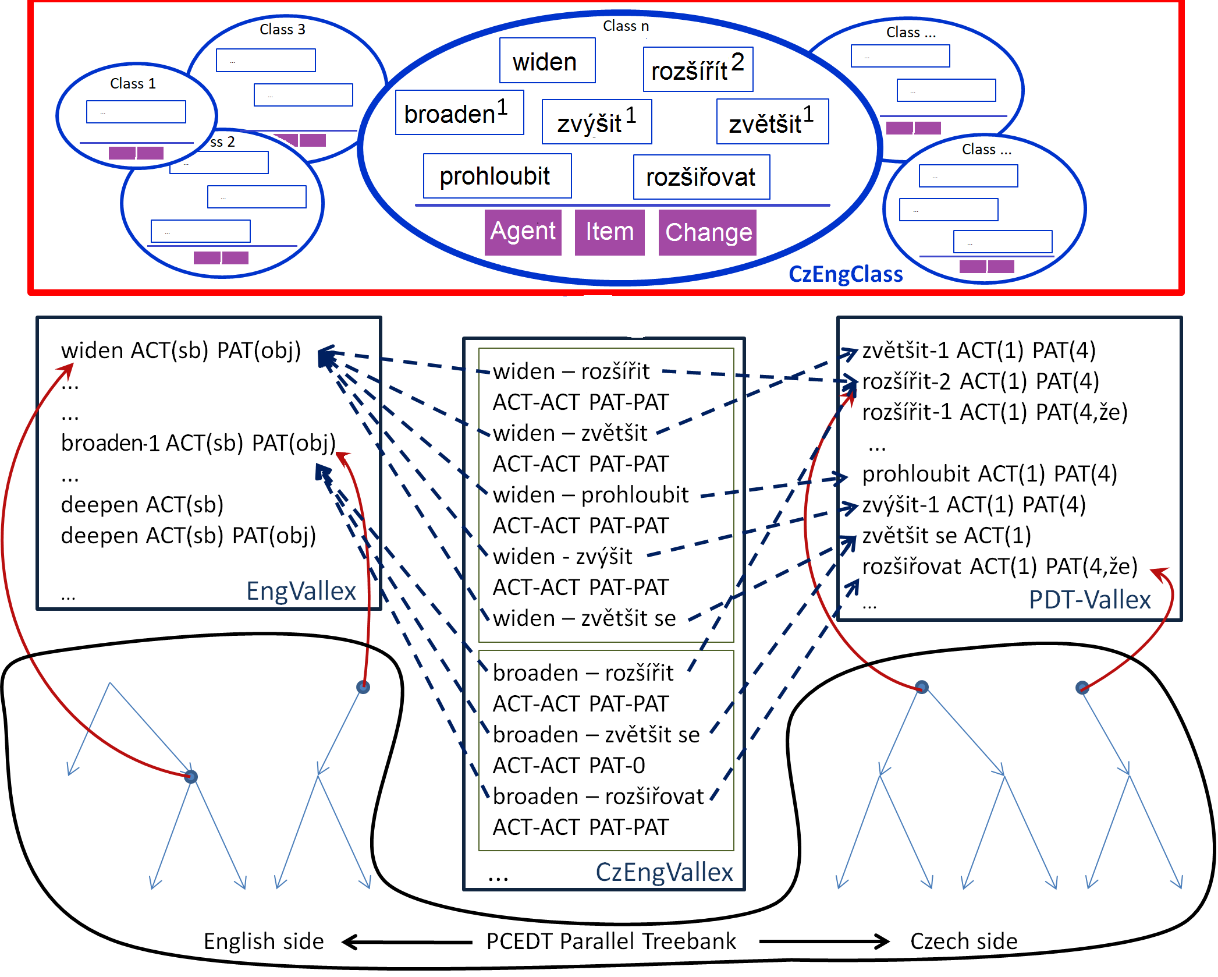 Common
Synonym Classes 
RoleSet of Semantic Roles 

Lang-dependent
Class Members
Role-Argument Mapping
Links
Examples
SynSemClass - an event-type ontology
5
Resources
July 13, 2022, CU, Boulder, CO
Eng:
The Prague Ces-Eng Dependency Treebank, EngVallex, CzEngVallex 
Ces
The Prague Ces-Eng Dependency Treebank, PDT-Vallex, CzEngVallex 
Deu
ParaCrawl corpus, (E-Valbu, GUP)
Spa:
 X-SRL corpus, AnCora
SynSemClass - an event-type ontology
6
Links
July 13, 2022, CU, Boulder, CO
Eng
 FrameNet, OntoNotes,VerbNet, PropBank, WordNet
Deu
FrameNet des Deutschen, E-Valbu lexicon, GUP, Deu Woxicon
Spa
 SenSem, ADESSE, Spa WordNet, Spa FrameNet, Spa Woxicon

Part of “human” understanding of the associated concept
Allows for comparison, mapping, re-annotation etc.

Aiming at: Linguistic Linked Open Data (LLOD)
SynSemClass - an event-type ontology
7
Annotation workflow
July 13, 2022, CU, Boulder, CO
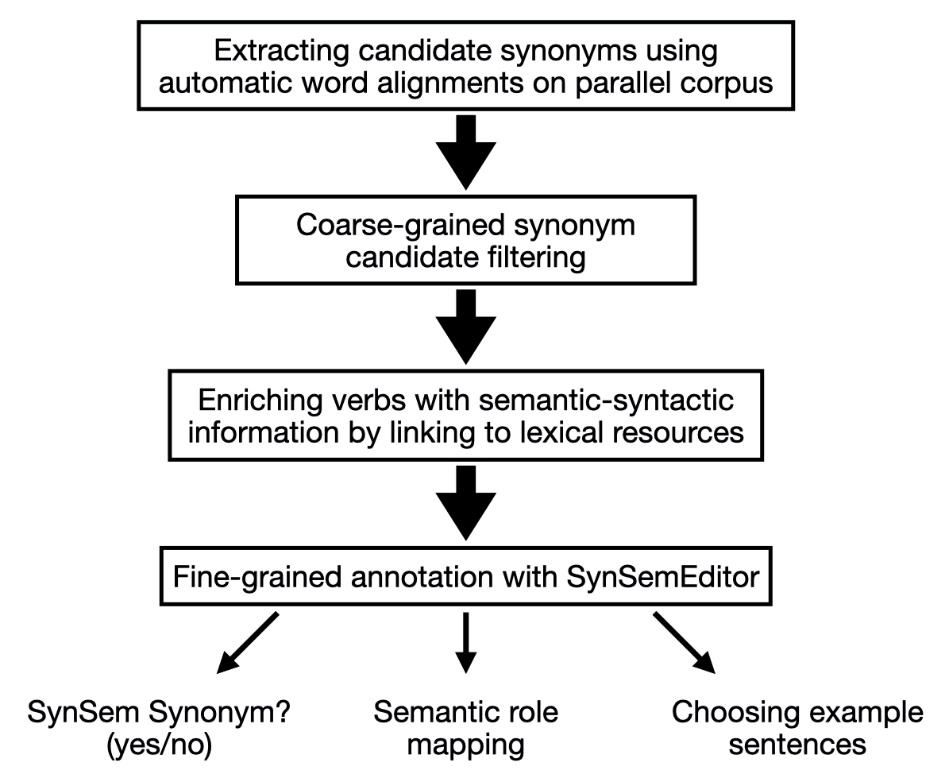 Manual annotation steps
Filtering (CM status)
Roles 
Mapping
Links
Examples
SynSemClass - an event-type ontology
8
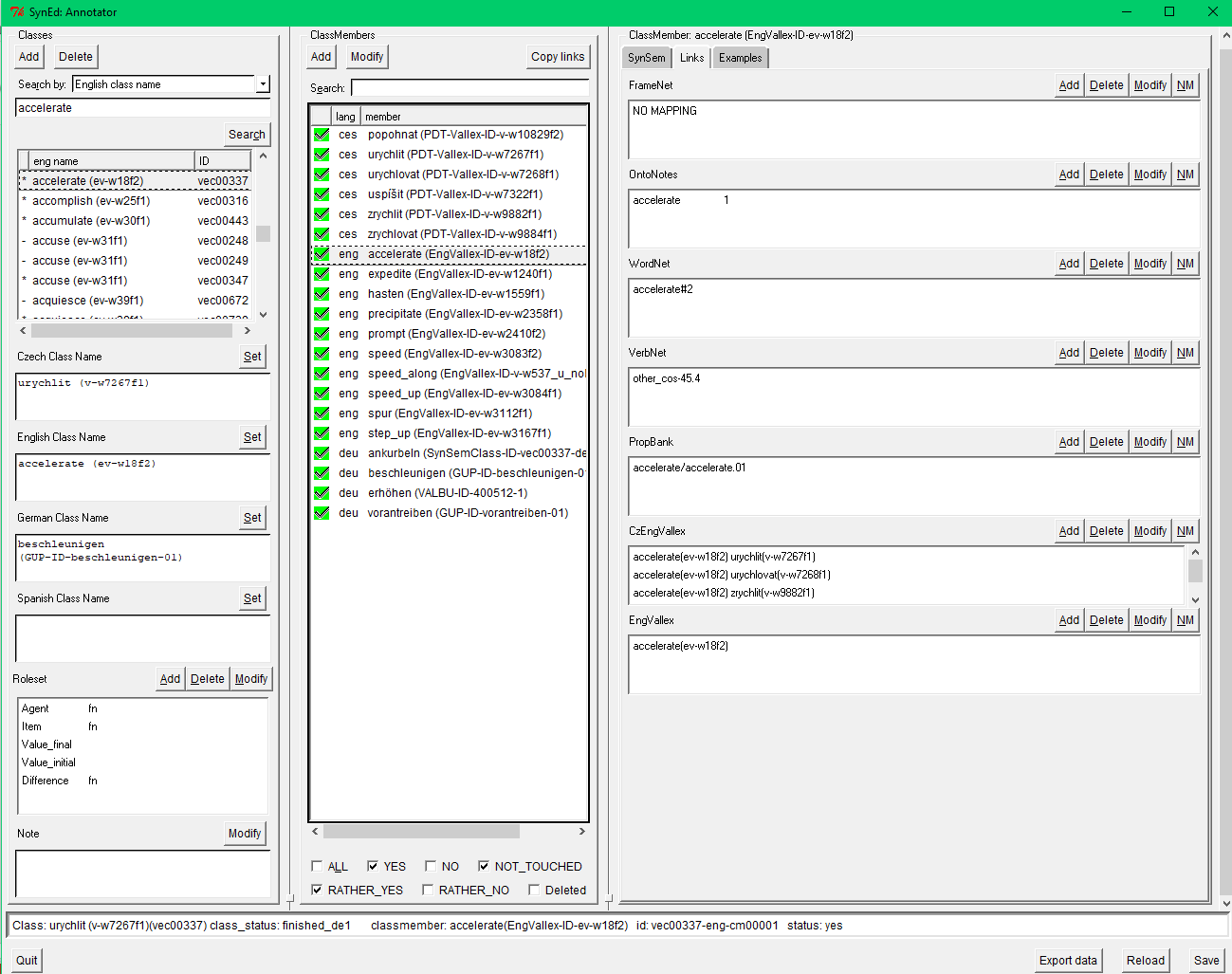 Synonym Classes
Editor
July 13, 2022, CU, Boulder, CO
Editable Info for the Selected Class (Concept) “accelerate”
Ces
 Class name
Examples
Info about the CM selected
for editing
Eng 
Class name
SynSemClass - an event-type ontology
Links
Deu
 Class name
Spa 
Class name
9
RoleSet
Editor - Links
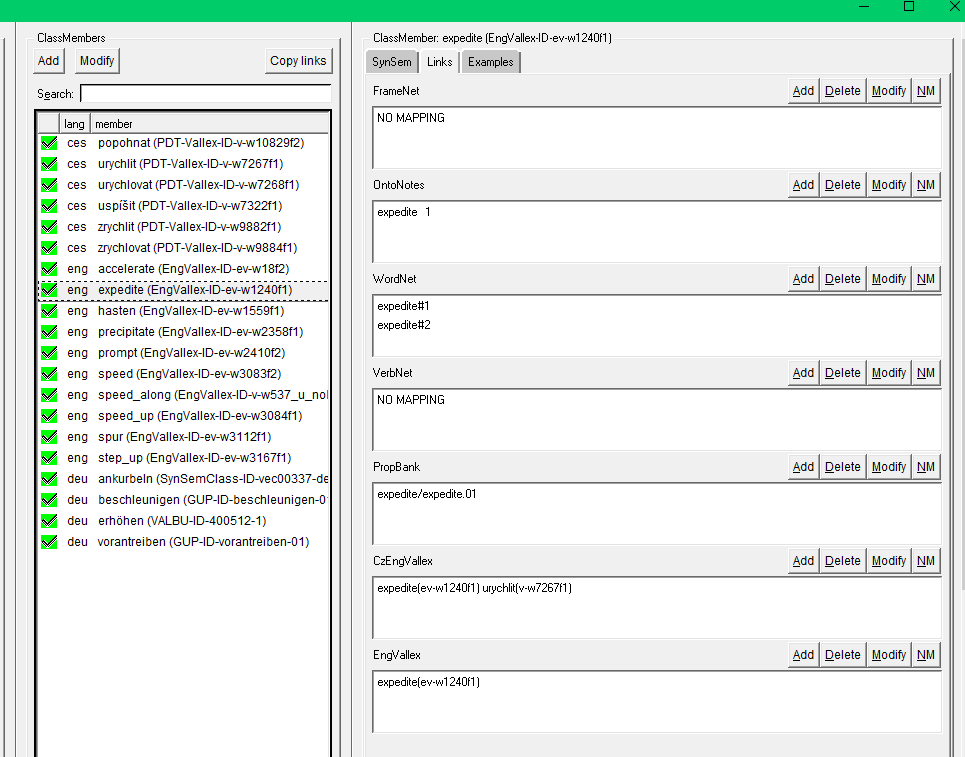 July 13, 2022, CU, Boulder, CO
SynSemClass - an event-type ontology
Links for the CM selected
10
Class multilingual concept
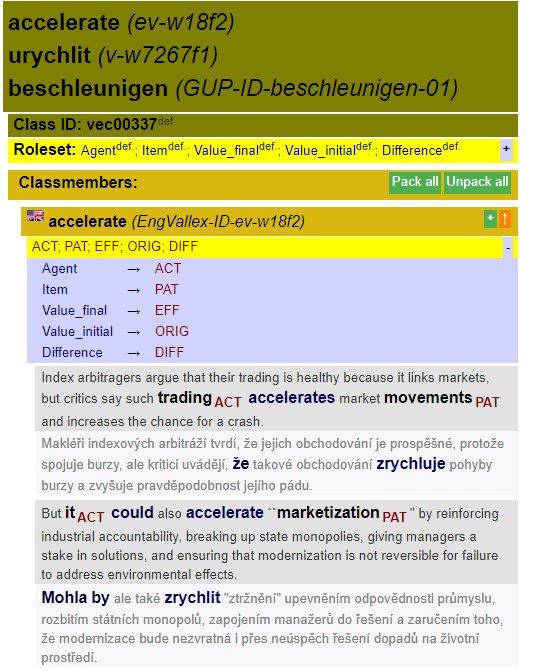 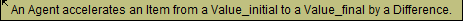 July 13, 2022, CU, Boulder, CO
Class definitions
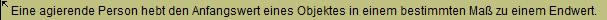 Class’ common roleset
Roles’ definitions
Role_Argument Mapping
SynSemClass - an event-type ontology
Examples
11
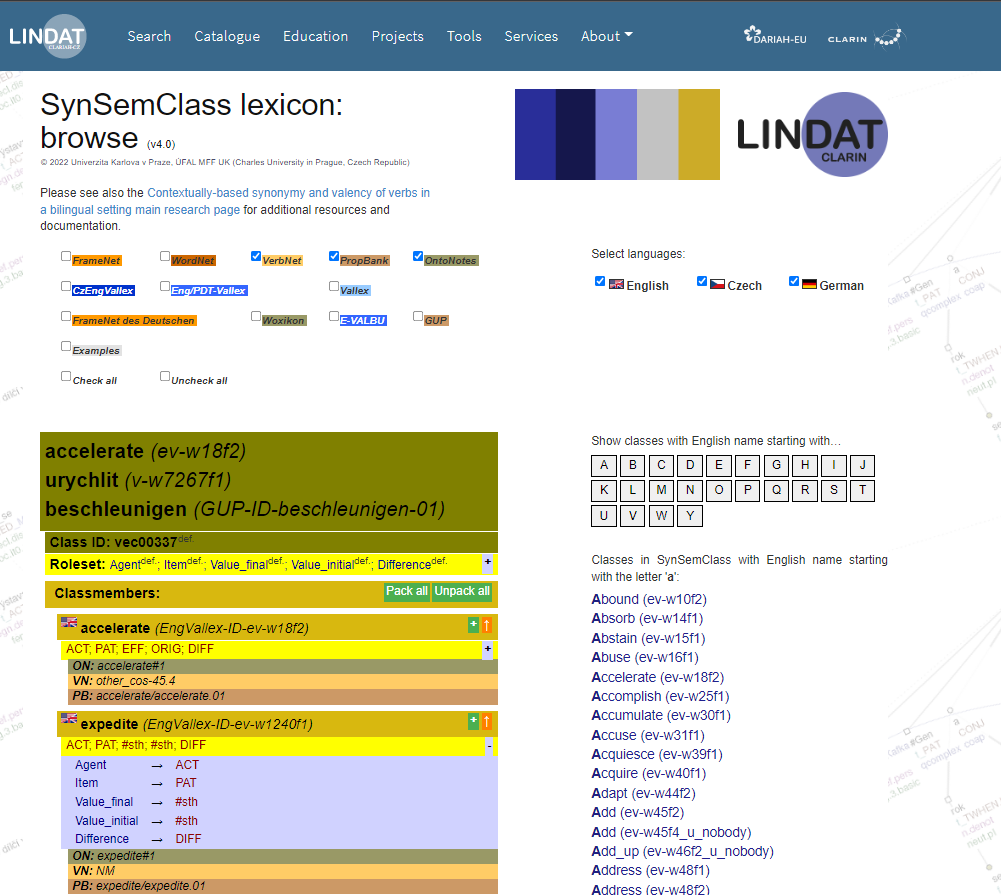 Web Browser LINKS
July 13, 2022, CU, Boulder, CO
Selected Links
SynSemClass - an event-type ontology
Links for 
the CM “expedite”
12
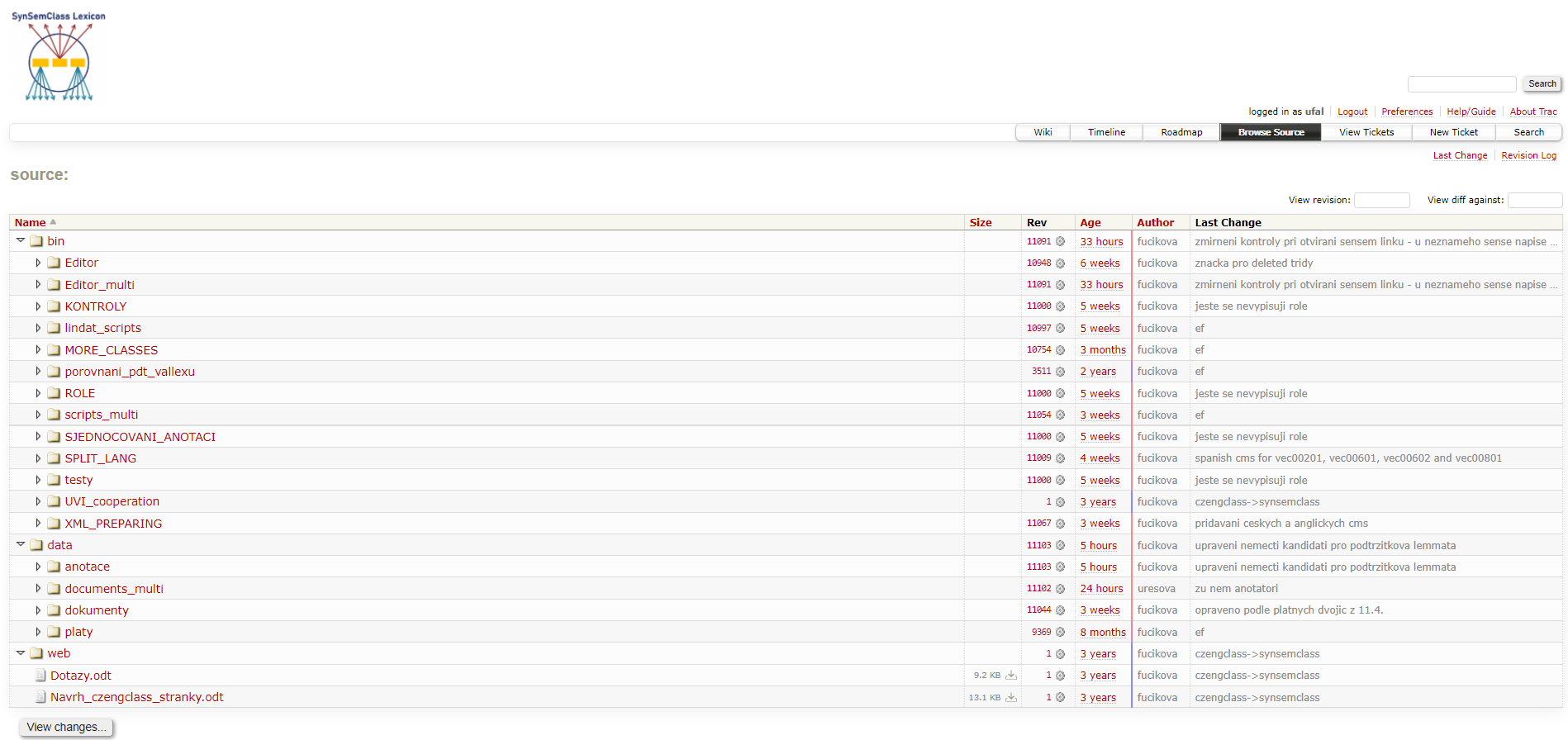 July 13, 2022, CU, Boulder, CO
SVN
SynSemClass - an event-type ontology
GITHUB
13
Guidelines
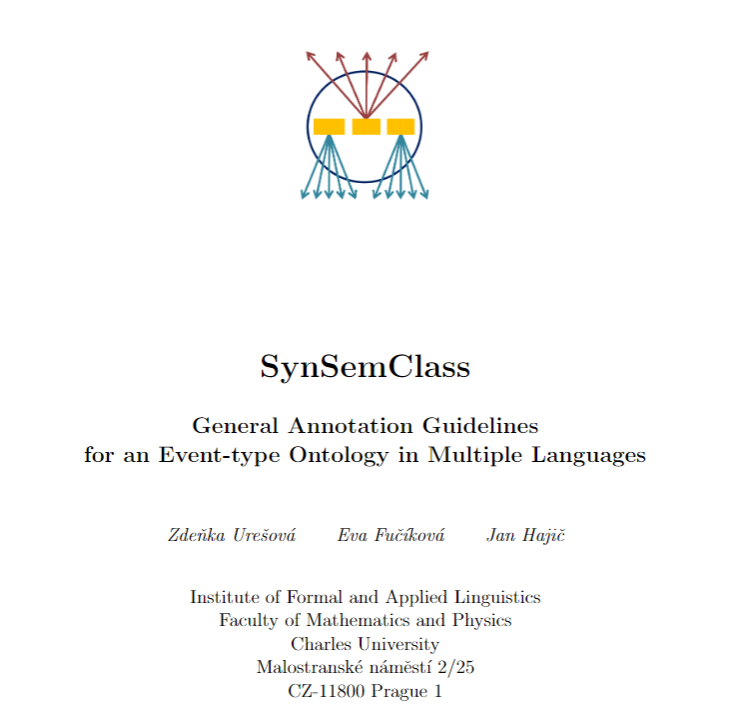 July 13, 2022, CU, Boulder, CO
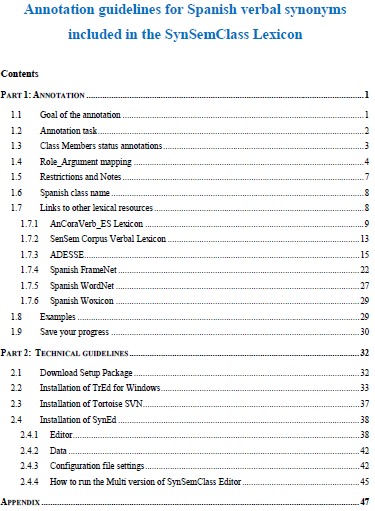 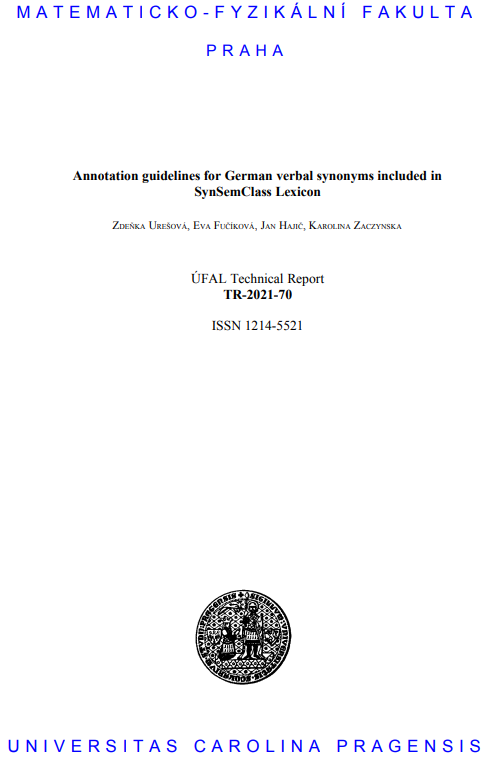 SynSemClass - an event-type ontology
General for all Languages
14
Languag-specific
German
Languag-specific
Spanish
References
July 13, 2022, CU, Boulder, CO
Quoting SSC
Urešová, Zdeňka; et al., 2022, SynSemClass 4.0, LINDAT/CLARIAH-CZ digital library at the Institute of Formal and Applied Linguistics (ÚFAL), Faculty of Mathematics and Physics, Charles University, http://hdl.handle.net/11234/1-4746.

Publications relating to SSC
To be found on the project website https://ufal.mff.cuni.cz/synsemclas.

Web browsing (+ free for download) 
https://lindat.cz/services/SynSemClass40
SynSemClass - an event-type ontology
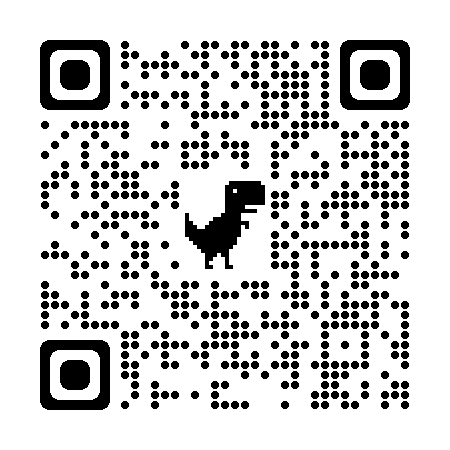 15
thankyou
July 13, 2022, CU, Boulder, CO
Thank you, for your attention and 
to 
all my annotators
SynSemClass - an event-type ontology
Czech and English
Petr Kujal, Markéta Malcová, Tomáš, Razím, Anna Staňková, Darya Klambotskaya, Katie Conger
German
Charlotte Friedrich, Danny Srp, Kateřina Rysová (Anna Fišerová, Ilyas Zivana) 
Spanish
Alba E. Ruz Gómez, Cristina Lara Clares
16